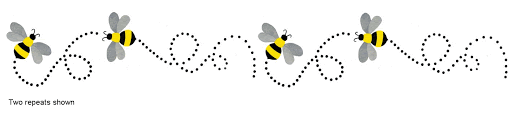 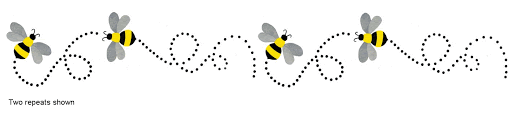 Welcome to Reception
Teacher: Miss Webb
Teaching Assistant: Mrs Chisholm
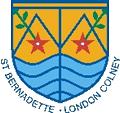 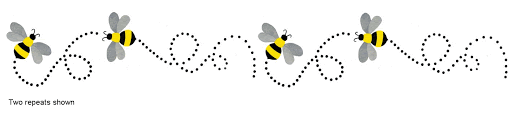 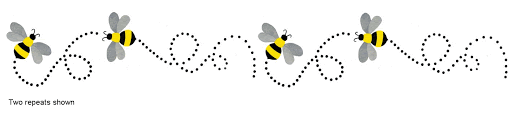 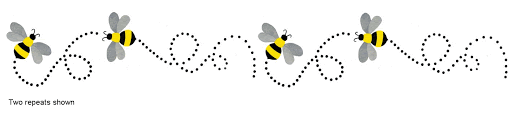 Tapestry
I am hoping you have all got access to Tapestry now. If there are any other members of the family that you would like to have access to it, please let me know.
Tapestry is an online journal that we can use to post observations of your children and a platform for us to communicate on. Please keep your eye out for any posts and notices that our team may upload.
You as parents can comment and like the posts for your children as much as you would like.
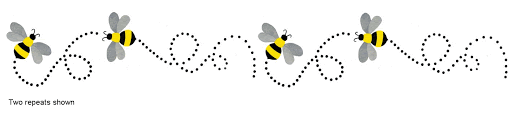 The EYFS Curriculum
There are 7 key areas of the Early Years Curriculum that we aim to cover through all of our lessons and activities. 
You may have already noticed that our observations on Tapestry have special codes within the observation title. These codes directly link to these seven key areas.
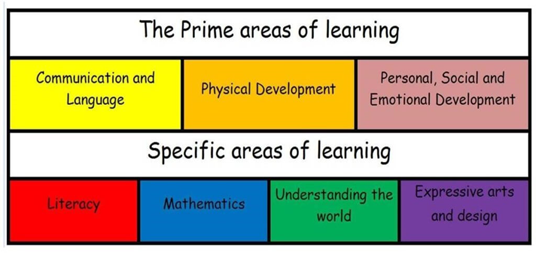 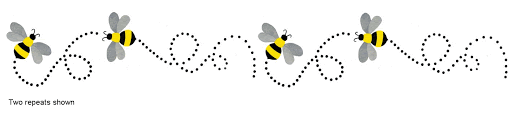 Curriculum Map
Just so you are aware, I am out of class all day on Tuesdays for PPA and Early Years Leadership time. Mr Riley will be covering me on this day.
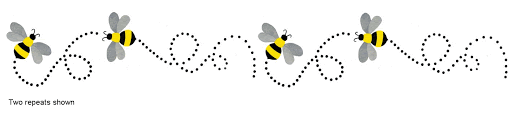 Rewards (1)
In Reception we use a behaviour system called the ‘Shooting Star’. All children begin the day on the ‘sunshine’ and have the chance to move their pegs up to the ‘shooting star’ for outstanding work, good listening, being kind and being helpful. Every day is a new day, so the children will begin the next day back on the sunshine!
Children who end the day on the ‘shooting star’ are awarded a sticker at the end of the day.
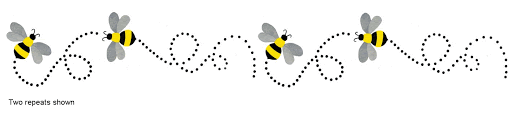 Rewards (2)
The children are all also allocated to a specific house and are able to gain house points for their house. These house points are counted on a weekly basis and combined with the rest of the year groups within the school. The leading houses are announced in Assemblies on a weekly basis. 
The children have now been given a house and a house colour, which I will give you the information of over the next few days. If your child has a sibling within the school, they will be put in the same coloured house as their sibling.
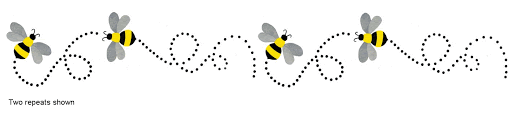 Homework
Homework is compulsory in Reception.
Friday- homework posted onto Tapestry.
Wednesday- when homework is due in.
Please make sure that you upload images or videos up on Tapestry as evidence of completing homework, so we can make sure that all children are completing it. There is no need to send in the children’s homework books. The children will receive their first homework this week.
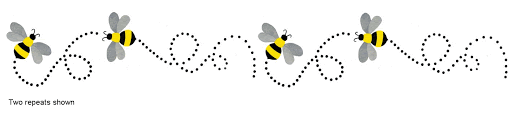 Phonics- Little Wandle
Phonics is a vital part of Reception. It is where the children learn sounds that will support them with their reading and writing. 
Here are some useful links, if you are new to phonics or need some more support:
https://www.littlewandlelettersandsounds.org.uk/resources/for-parents/ 
https://www.youtube.com/channel/UCP_FbjYUP_UtldV2K_-niWw 
https://www.stbernadette.herts.sch.uk/web/little_wandle_phonics_-_parents_information/593350
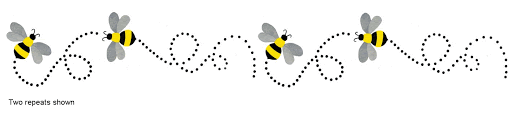 Reading (1)
Reading is expected at home on a daily basis. We will be reading with your children three times over a two week period. Reading books are handed out every Monday, which you will need to keep for the week. These books are then returned on the following Monday, where you will be given a new one. We can not give out a new book until the previous one has been returned.
We are awaiting for access to our online Reading Journals newly named Boom reading. Once we receive those, a letter will be sent home with parent login information. We ask that you record a minimum of once a week (feel free to record more if you would like).
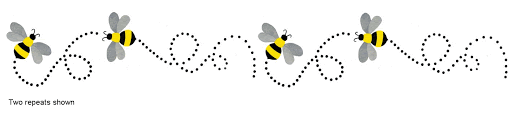 Reading (2)
The children will be taking home a reading book today. You will notice that there are no words in this book. This is the first step in the children’s reading journey. You will need to ask your child to explain what is happening in the pictures on the page. You could ask them questions about what they think could happen next and how different characters were feeling.
We will only give you a reading book with words in once your child is able to blend.
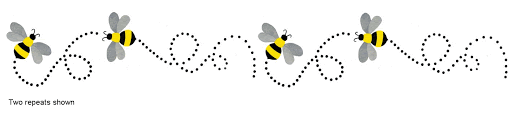 Help from Home
Getting dressed and undressed
Name writing
Recognising and ordering numbers
Cutting food with a knife
Zipping up coats
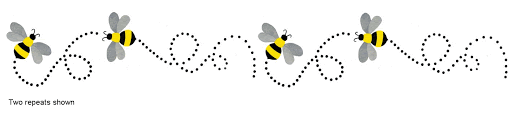 Show and Tell / Tapestry Time
Show and Tell will be every week on a Friday afternoon (starting this Friday). I will only put a post out to parents if it is not happening.
You can either upload images of their show and tell onto tapestry or bring the object in. 
Please ensure it is only one item from home, but it must be small enough to fit in their class trays. If anything is brought in that is too big, we are unfortunately unable to store it in the classroom.
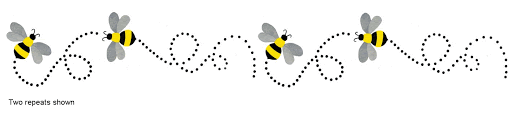 PE
PE lessons are on Tuesday afternoons. The children all need to have a PE kit in school that contains:
White t-shirt
Black shorts/tracksuit bottoms
Socks and outdoor shoes
Please ensure all these things are named clearly. These kit bags will stay in school until half term, where they then will be sent home to be washed and brought back into school.
Our PE lessons will be both indoor and outdoor (depending on the weather).
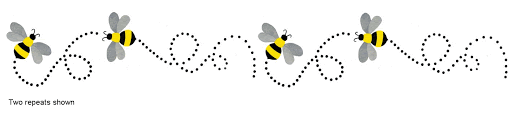 Organisation
If you do have any concerns about your child, please email or call the school office, who will organise a time for a phone call with me. Similarly, you can also use Tapestry to communicate as well. I am always happy to help as much as possible with any issues you may have and I will do my best to get back to you as soon as possible! 
Please try to limit any interactions in the morning and at the end of the day.
Similarly, if there are any topics that I wish to discuss with you, then I will contact you via phone call.
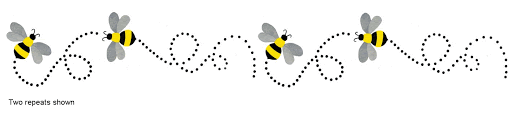 School Trips
We will be going on three school outings this year which are…



Dates for these trips will be confirmed nearer the time.

Reception Welcome Assembly- Tuesday 20th September @ 2:30 pm
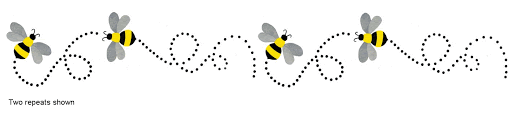 Open Mornings
After half term, once the children are fully settled into their new school and routines, we will be holding a weekly open morning for parents or family members on a Friday morning. 
This allows family members to come into the school and spend some time with their child, reading books, looking at the classroom, doing some arts and crafts etc.
This will start at 8:45 and end at 9:00. This is purely optional and not something you have to attend each week.
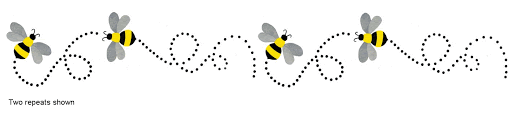 Questions?
If anyone has any questions, please feel free to ask them. If you have any questions that are specific to your child and you do not want to ask them on here, please feel free to post them onto Tapestry or speak to me privately at the end.